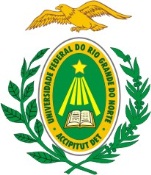 UNIVERSIDADE FEDERAL DO RIO GRANDE DO NORTE
CENTRO DE CIÊNCIAS DA SAÚDE
DEPARTAMENTO DE SAÚDE COLETIVA
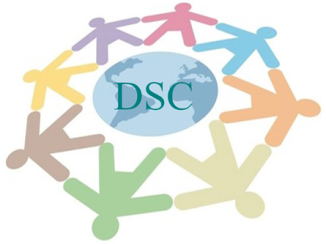 Atuação do bacharel em saúde Coletiva em tempos da pandemia da COVID-19
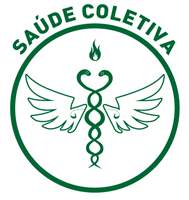 Flávia Christiane de Azevedo Machado(Coordenadora da graduação em Saúde Coletiva UFRN).
Ana Tânia Lopes Sampaio (Vice-coordenadora da graduação em Saúde Coletiva  UFRN).
Pergunta norteadora: Como as competências gerenciais e do bacharel em Saúde Coletiva têm contribuído para ações no contexto da pandemia do Coronavírus (COVID-19)?
Pontos para reflexão
Competências do Bacharel em Saúde Coletiva;
Dimensões do Cuidado como foco dessas competências;
Abrangência do Campo da Saúde Coletiva para atuação do bacharel (Serviços públicos e privados);
Atuação dos gestores na perspectiva das competências;
Reflexões sobre as possibilidades de atuação do bacharel
A atuação do bacharel deve buscar uma sinergia para envolver aspectos fundamentais relacionados a: 
Habilidades gerenciais (competências interpessoais, intrapessoais, intelectuais e técnicas);
Dimensões do cuidado (individual, familiar, profissional, organizacional, sistêmica, societária);
Níveis de atenção à saúde (Promoção, proteção e recuperação da saúde).
Determinantes socais em saúde desde o nível proximal a distal.
Funções organizacionais (marketing, Pesquisa e desenvolvimento, finanças; gestão de pessoas).
O que os sanitaristas podem fazer?
Diversas atividades profissionais de natureza interdisciplinar
Promoção da saúde: atuação na identificação, análise e intervenção nos determinantes do processo de saúde-doença e de qualidade de vida; na análise e co-produção cultural, artística e educativa, correlatas ao campo da Saúde Coletiva; no desenvolvimento de tecnologias de acolhimento, cuidado, educação e cultura em saúde.

Proteção da saúde: atuação na identificação, análise e intervenção sobre aspectos geradores de desigualdades, riscos, vulnerabilidades e desgastes; na gestão de (sub)sistemas e prestação de serviços de vigilância (Epidemiológica, Sanitária, Ambiental - incluídos os ambientes de trabalho), de controle de doenças e de redução de danos.
 
Recuperação da saúde: atuação na análise institucional e na gestão de processos e práticas de cuidado, da clínica, de serviços e programas assistenciais e de reabilitação, de sistemas e serviços de apoio (diagnóstico, terapêutico etc.).
Atuação nos três níveis de Atenção
Determinantes proximais
Determinantes Distais
(CECÍLIO, 2011)
O que os sanitaristas podem fazer?
Produção de folder, cartilhas
Dimensão individual
Análise e promoção cultural em saúde e educação.
Educação popular em Saúde.
O que os sanitaristas podem fazer?
Dimensão familiar/Comunitária
Análise institucional, de situação de saúde, de determinantes do processo saúde/doença.

Controle de doenças, Vigilâncias epidemiológica, sanitária, ambiental (incluídos os ambientes de trabalho).
Territorialização, salas de situação, Boletins epidemiológicos
Fiscalização e inspeção de supermercados, serviços de saúde, atuação nas Comissões de Prevenção  e Controle de Acidentes de Trabalho, Comissão de prevenção e controle de infecção hospitalar
Excelência técnico-científica
Dimensão profissional
-Profissional que possa construir  relações dialógicas, possibilitando o desenvolvimento de vínculo entre profissionais, usuários, famílias e comunidade.
Qualidade da relação  com  o  paciente
-Gerenciamento com base nas funções administrativas (planejar, executar, controlar, monitorar, liderar envolvendo o marketing, Pesquisa e desenvolvimento, finanças; gestão de pessoas
-Articular as diferentes Dimensões do cuidado, desenvolvendo ações nos diferentes níveis (Promoção, proteção e recuperação da saúde).
-Compreender a dinâmica dos territórios
Aspectos  de  organização   e  distribuição  de  recursos
-Exercício com base na legislação e nos conhecimentos científicos vigentes
O que os sanitaristas podem fazer?
Dimensão organizacional
Planejamento Institucional, formulação de estratégias institucionais e programáticas.
Apoio matricial para equipes de Saúde;
Análise, organização e gestão de processos e práticas de trabalho.
Coordenação e/ou gerência  de projetos, programas, operações,  campanhas e outras modalidades logísticas.
Avaliação de serviços e programas
Supervisão, monitoramento e/ou auditoria de projetos, programas e outras atividades institucionais.
Consultoria e assessoria institucionais.
Educação permanente em sistemas institucionalizados de ação e serviços.
O que os sanitaristas podem fazer?
Dimensão sistêmica
Apoio matricial para equipes de Saúde;
Gestão governamental, de sistemas e de serviços públicos.
Gestão institucional não-governamental;
Análise, organização e gestão de processos e práticas de trabalho.
Coordenação de modalidades logísticas.
Avaliação de sistemas.
O que os sanitaristas podem fazer?
Dimensão societária
Gestão governamental, de sistemas e de serviços públicos.
Gestão institucional não-governamental;
PP do curso de Saúde Coletiva da UFRN: DCN Agosto de 2017
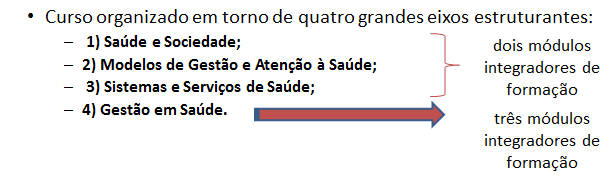 Núcleos Estruturantes da Saúde Coletiva
Objetivo:
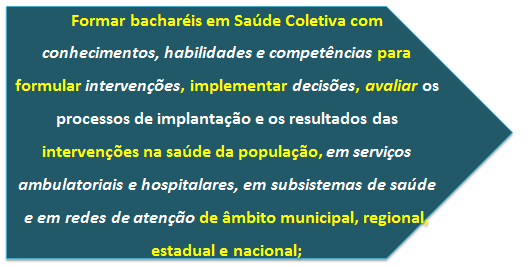 Contexto de criação do curso:
Gestores
Gerentes para suprir uma deficiência do SUS
SUS
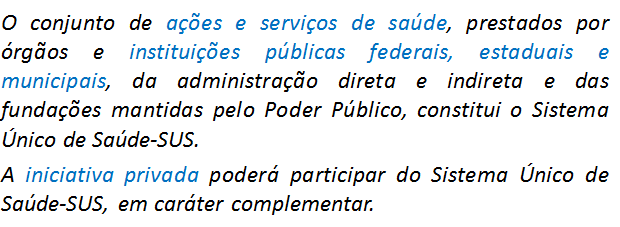 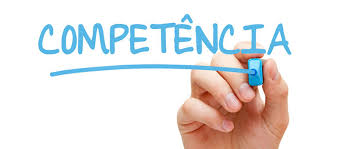 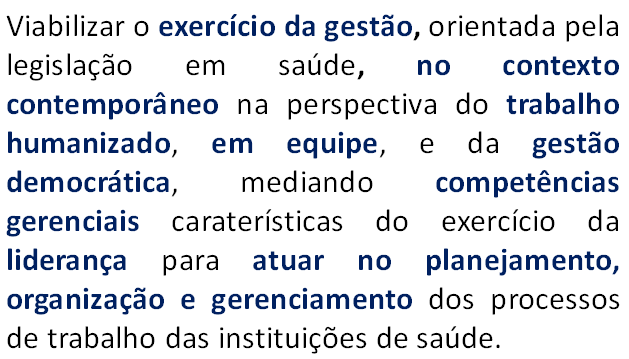 Competência: conhecimentos, habilidades e atitudes que levam a um desempenho superior.
Problemas sanitários decorrentes do meio ambiente, da produção e circulação de bens e da prestação de serviços de interesse da saúde.
Aeroportos, serviços de saúde, supermercados, farmácias, etc.
Vigilância sanitária
Conhecimento, a detecção ou prevenção de qualquer mudança nos fatores determinantes e condicionantes de saúde individual ou coletiva, para recomendar e adotar as medidas de prevenção e controle das doenças ou agravos.
vigilância epidemiológica
Promoção e proteção da saúde dos trabalhadores, assim como visa a recuperação e a reabilitação da saúde dos trabalhadores submetidos aos riscos e agravos advindos das condições de trabalho.
Saúde do trabalhador
Competências expressas no PP
Analisar e compreender as diferentes concepções e necessidades sociais de saúde da população, diagnosticar as demandas por ações e serviços de saúde nos vários contextos; 

 Manejar as informações sobre saúde e serviços de saúde, a partir dos vários sistemas de informação.
Compreensão das diferentes dinâmicas das favelas, ILPI, escolas, IES, serviços saúde
Produzir e acompanhar indicadores
Cálculos epidemiológicos para realizar projeções
Boletim epidemiológico
Competências
Coletivas de imprensa (TV, lives no instagram, transmisSão no youtube)
Capacidade de liderança e uso eficaz e eficiente das tecnologias de informação; 
Conhecer e utilizar métodos e ferramentas do planejamento/ monitoramento/ avaliação em saúde;
Gerenciar com eficiência os recursos;
Estimar nº de casos da COVID-19 e avaliar a capacidade dos serviços em assistir a população
Estimar necessidade de EPI, testes para diagnóstico do Coronavírus
Competências
Propor projetos de educação permanente das equipes de saúde, articulados com parceiros interinstitucionais e os agentes sociais;
Traçar novos arranjos comprometidos com a gestão descentralizada e democrática e construir alternativas de organização e estratégias de mudança nos serviços de saúde;
Desenvolvimento de parcerias com as IES, MP, SES, SMS
Cursos AVASUS
Cartilhas com orientações
Atuação nas mídias sociais
Fluxogramas para orientar processos de trabalho
Telesaúde
Competências
Adaptações de normativas, instituição de portarias
Conhecer e aplicar a legislação vigente na gestão em saúde;

Observar, descrever e interpretar fundamentando-se no método científico e crítico as situações da realidade; 

Identificar as ferramentas e técnicas para o processo de melhoria da qualidade, incluindo a implantação de sistemas de garantia da qualidade;
Tomada de decisão baseada nas evidências
*Mudanças de verdade científica
Competências
Funções organizacionais (marketing, Pesquisa e desenvolvimento, finanças; gestão de pessoas).
-Divulgação em mídias
-Desenvolvimento de Aplicativos (Tô de olho)
-Realização de Pesquisas (Vacina, Cloroquina, Plasma)
-Finanças (Planos de Contingência)
-Gestão de Pessoas (Estimar os afastamentos, como distribuir profissionais, saúde mental)
MONITOR
PAPÉIS DE INFORMAÇÃO
DISSEMINADOR
PORTA-VOZ
SÍMBOLO DA ORGANIZAÇÃO
LÍDER
PAPÉIS INTERPESSOAIS
LIGAÇÃO
EMPREENDEDOR
CONTROLADOR
 DE DISTÚRBIOS
PAPÉIS DE
DECISÃO
ADMINISTRADOR DE RECURSOS
NEGOCIADOR
[Speaker Notes: Classificação proposta por Henry Mintzberg.]
Obrigada!